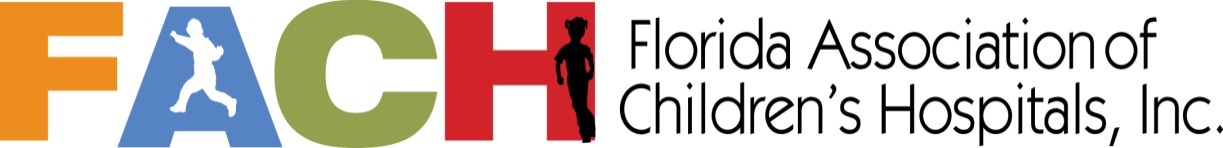 2018
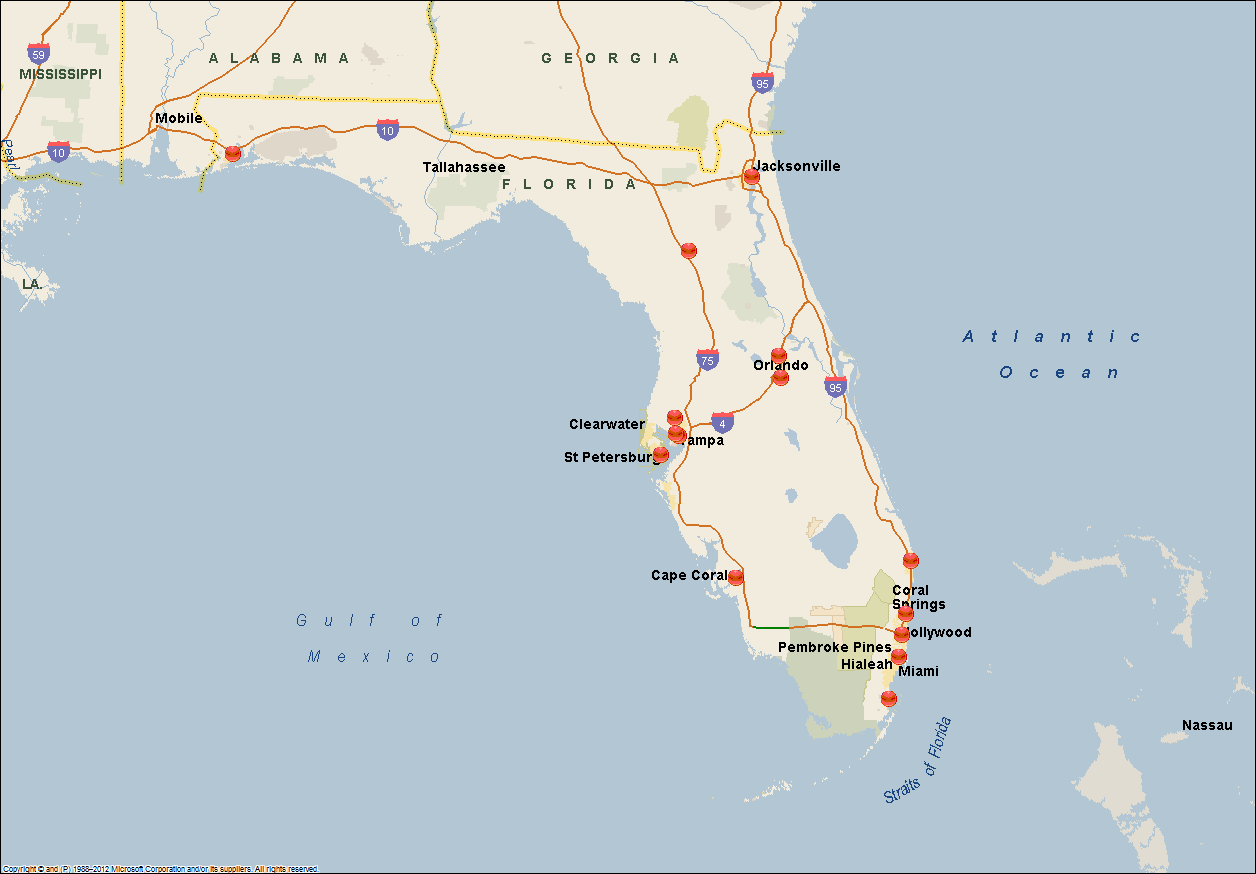 Studer Family Children’s
Wolfson
Shands
Florida Hospital for Children
Nemours Children’s
Shriners Hospitals for Children
Arnold Palmer
St. Joseph’s Children’s Hospital of Tampa
Children’s Medical Center @ TGH
Palm Beach Children’s @ St. Mary’s
Salah Foundation
Joe DiMaggio
Golisano Children’s
Jackson Memorial
Baptist Children’s
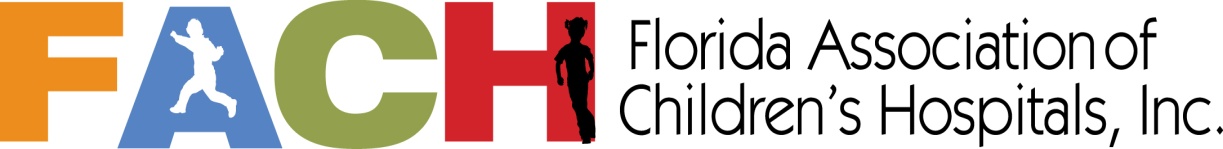 Pediatric (Age 0-17) Discharges & Patient Days
Excludes Normal Newborns, Obstetrics, Psychiatry & Rehabilitation
Period of 07/01/2017-06/30/2018
2
Source: Truven/AHCA State Database
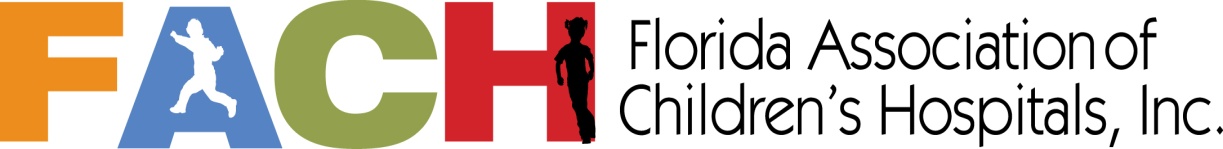 Pediatric Patient Day Volume*
& Percent of Florida Pediatric Patient Days
Period of 07/01/2017-06/30/2018
FACH Patient Days = 506,125
Total Patient Days = 861,918
*All medical/surgical pediatric (Age 0-17) and neonatal patients
Excluding Normal Newborns, Obstetrics, Psychiatry & Rehabilitation
3
Source: Truven/AHCA State Database
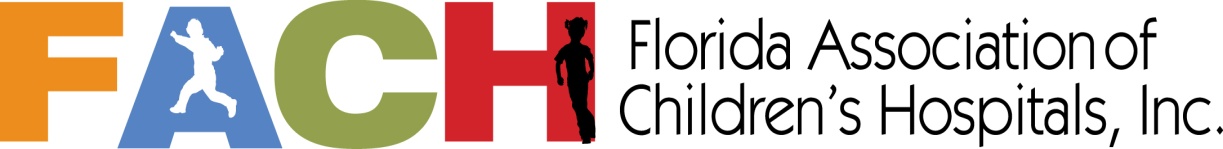 Pediatric Patient Day Volume*
& Percent of Florida Pediatric Patient Days
Period of 07/01/2017-06/30/2018
FACH Total Patient Days = 506,125
% of Total Patient Days = 58.7%
*All medical/surgical pediatric (Age 0-17) and neonatal patients
Excluding Normal Newborns, Obstetrics, Psychiatry & Rehabilitation
4
Source: Truven/AHCA State Database
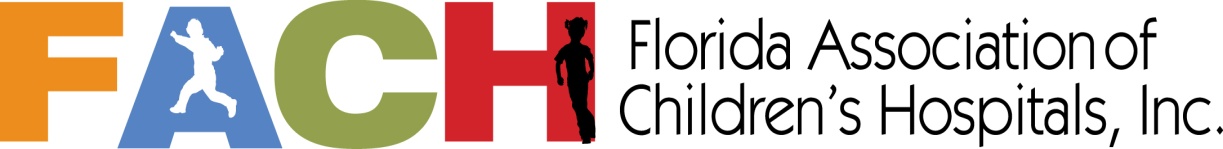 Pediatric Discharge Volume*
& Percent of Florida Pediatric Discharges
Period of 07/01/2017-06/30/2018
FACH Total Discharges = 67,219
Total Discharges = 124,644
*All medical/surgical pediatric (Age 0-17) and neonatal patients
Excluding Normal Newborns, Obstetrics, Psychiatry & Rehabilitation
5
Source: Truven/AHCA State Database
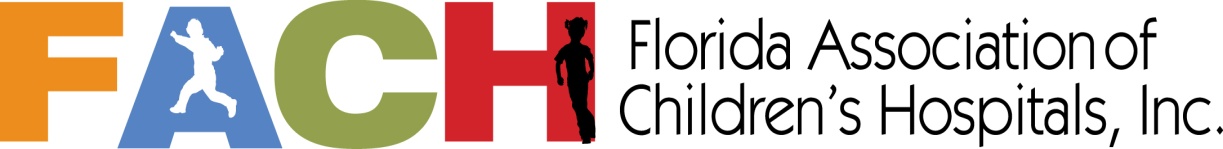 Pediatric Discharge Volume*
& Percent of Florida Pediatric Discharges
Period of 07/01/2017-06/30/2018
FACH Total Discharges = 67,219
% of Total Discharges = 53.9%
*All medical/surgical pediatric (Age 0-17) and neonatal patients
Excluding Normal Newborns, Obstetrics, Psychiatry & Rehabilitation
6
Source: Truven/AHCA State Database
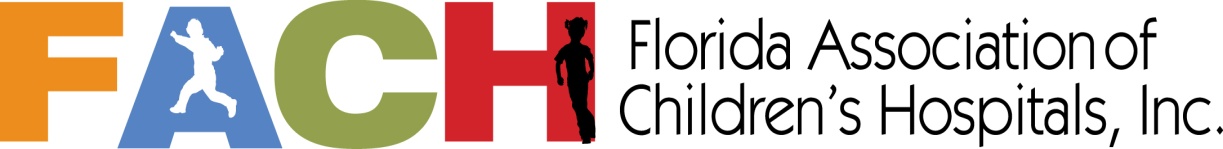 Pediatric Medicaid Patient Day Volume*
& Percent of Florida Medicaid Pediatric Patient Days
Period of 07/01/2017-06/30/2018
FACH Total Patient Days = 328,972
Total Patient Days = 563,079
*All medical/surgical pediatric (Age 0-17) and neonatal patients
Excluding Normal Newborns, Obstetrics, Psychiatry & Rehabilitation
7
Source: Truven/AHCA State Database
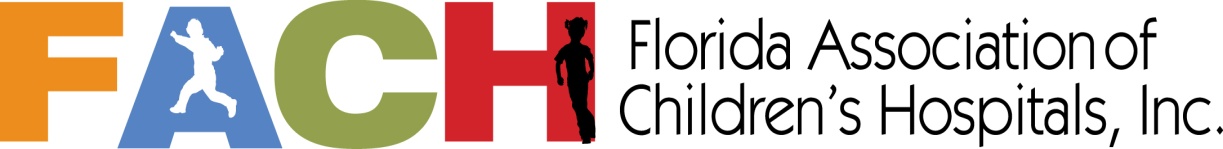 Pediatric Medicaid Patient Day Volume*
& Percent of Florida Medicaid Pediatric Patient Days
Period of 07/01/2017-06/30/2018
FACH Total Patient Days = 328,972
% of Total Patient Days = 58.4%
*All medical/surgical pediatric (Age 0-17) and neonatal patients
Excluding Normal Newborns, Obstetrics, Psychiatry & Rehabilitation
8
Source: Truven/AHCA State Database
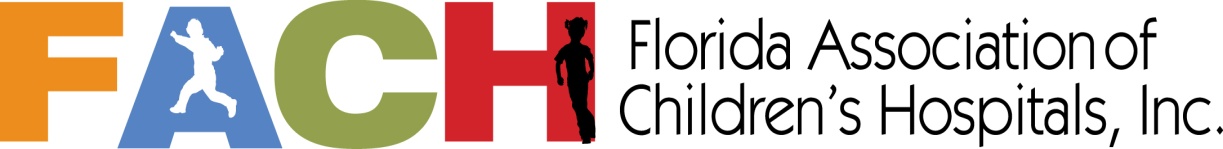 Pediatric Medicaid Discharge Volume*
& Percent of Florida Medicaid Pediatric Discharges
Period of 07/01/2017-06/30/2018
FACH Total Discharges = 39,416
Total Discharges = 75,463
*All medical/surgical pediatric (Age 0-17) and neonatal patients
Excluding Normal Newborns, Obstetrics, Psychiatry & Rehabilitation
9
Source: Truven/AHCA State Database
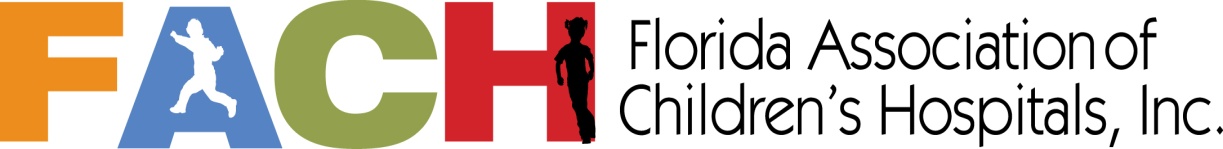 Pediatric Medicaid Discharge Volume*
& Percent of Florida Medicaid Pediatric Discharges
Period of 07/01/2017-06/30/2018
FACH Total Discharges = 39,416
% of Total Discharges = 52.2%
*All medical/surgical pediatric (Age 0-17) and neonatal patients
Excluding Normal Newborns, Obstetrics, Psychiatry & Rehabilitation
10
Source: Truven/AHCA State Database
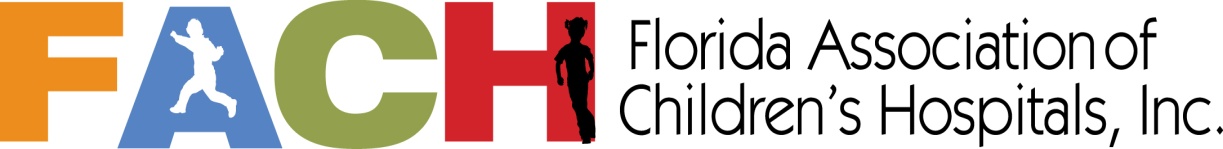 FACH Total Volume
Medical = 56,050 (83.4%)
Surgical =  11,169 (16.6%)
Pediatric  Volume*
Medical vs Surgical
Period of 07/01/2017-06/30/2018
*All medical/surgical pediatric (Age 0-17) and neonatal patients
Excluding Normal Newborns, Obstetrics, Psychiatry & Rehabilitation
11
Source: Truven/AHCA State Database
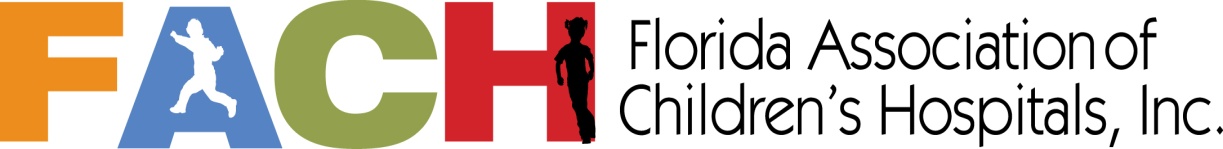 Pediatric ED Volume*
& Percent of Florida Pediatric ED Volume
Period of 07/01/2017-06/30/2018
FACH Total ED Volume = 482,410
Total ED Volume = 1,887,002
*All medical/surgical pediatric (Age 0-17)
Includes Inpatient and Outpatient Volume
12
Source: Truven/AHCA State Database
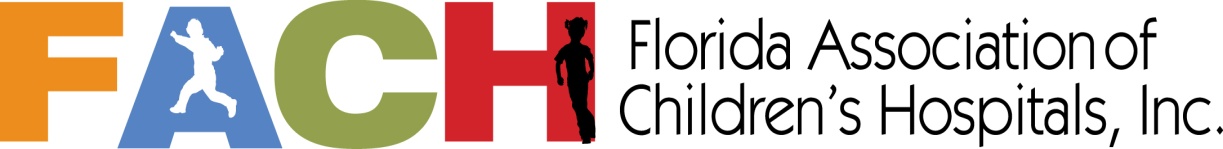 Pediatric ED Volume*
Period of 07/01/2017-06/30/2018
FACH Total ED Volume = 482,410
% of Total ED Volume = 25.6%
*All medical/surgical pediatric (Age 0-17)
Includes Inpatient and Outpatient Volume
13
Source: Truven/AHCA State Database
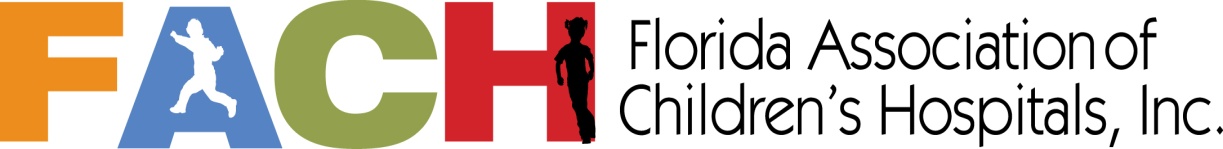 Pediatric ED Volume*
As a Percent of Total ED Volume
Period of 07/01/2017-06/30/2018
*All medical/surgical pediatric (Age 0-17)
Includes Inpatient and Outpatient Volume
14
Source: Truven/AHCA State Database
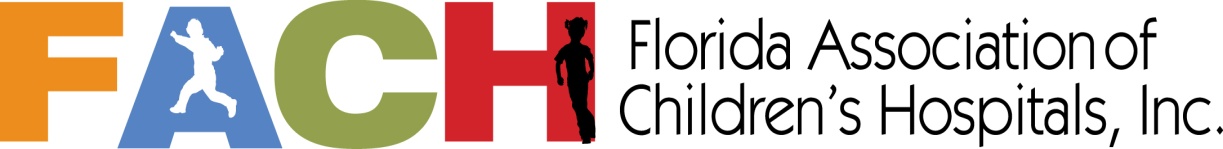 Pediatric Medicaid ED Volume*
& Percent of Florida Pediatric Medicaid ED Volume
Period of 07/01/2017-06/30/2018
FACH Total ED Volume = 330,135
Total ED Volume = 1,320,057
*All medical/surgical pediatric (Age 0-17)
Includes Inpatient and Outpatient Volume
15
Source: Truven/AHCA State Database
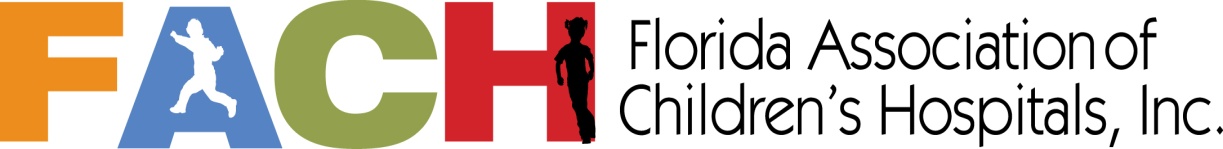 Pediatric Medicaid ED Volume*
Period of 07/01/2017-06/30/2018
FACH Total ED Volume = 330,135
% of Total ED Volume = 25.0%
*All medical/surgical pediatric (Age 0-17)
Includes Inpatient and Outpatient Volume
16
Source: Truven/AHCA State Database
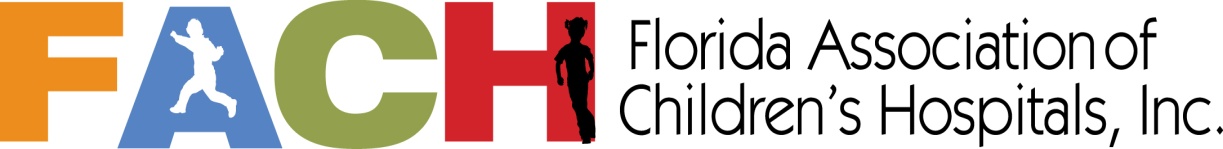 Pediatric Medicaid ED Volume*
As a Percent of Total Medicaid ED Volume
Period of 07/01/2017-06/30/2018
*All medical/surgical pediatric (Age 0-17)
Includes Inpatient and Outpatient Volume
17
Source: Truven/AHCA State Database